An Overview of Machine Learning
Speaker: Yi-Fan Chang
Adviser: Prof. J. J. Ding
Date: 2011/10/21
Outline & Content
What is machine learning?
Learning system model
Training and testing
Performance
Algorithms
Machine learning structure
What are we seeking? 
Learning techniques
Applications
Conclusion
What is machine learning?
A branch of artificial intelligence, concerned with the design and development of algorithms that allow computers to evolve behaviors based on empirical data.

As intelligence requires knowledge, it is necessary for the computers to acquire knowledge.
Learning system model
Testing
Input Samples
Learning Method
System
Training
Training and testing
Data acquisition
Practical usage
Universal set
(unobserved)
Training set (observed)
Testing set
(unobserved)
Training and testing
Training is the process of making the system able to learn.

No free lunch rule:
Training set and testing set come from the same distribution
Need to make some assumptions or bias
Performance
There are several factors affecting the performance:
Types of training provided
The form and extent of any initial background knowledge
The type of feedback provided
The learning algorithms used

Two important factors:
Modeling
Optimization
Algorithms
The success of machine learning system also depends on the algorithms. 

The algorithms control the search to find and build the knowledge structures.

The learning algorithms should extract useful information from training examples.
Algorithms
Supervised learning (                                        )
Prediction
Classification (discrete labels), Regression (real values)
Unsupervised learning (                          )
Clustering
Probability distribution estimation
Finding association (in features)
Dimension reduction 
Semi-supervised learning
Reinforcement learning
Decision making (robot, chess machine)
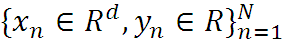 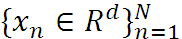 Algorithms
Unsupervised learning
Supervised learning
10
Semi-supervised learning
Machine learning structure
Supervised learning
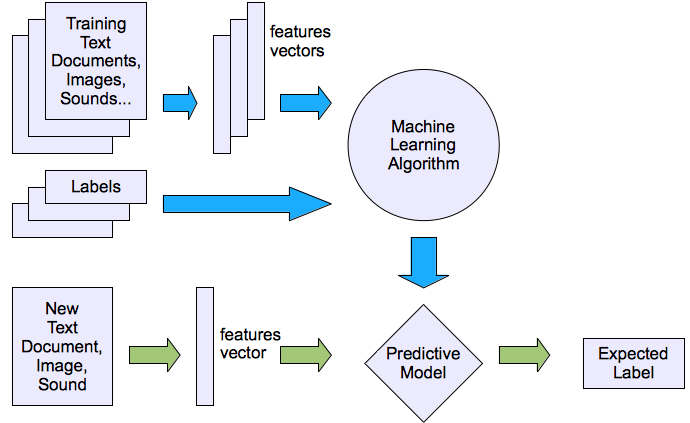 Machine learning structure
Unsupervised learning
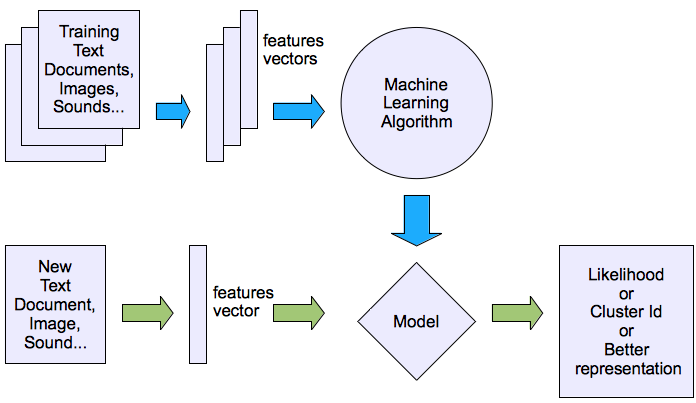 What are we seeking?
Supervised: Low E-out or maximize probabilistic terms






Unsupervised: Minimum quantization error, Minimum distance, MAP, MLE(maximum likelihood estimation)
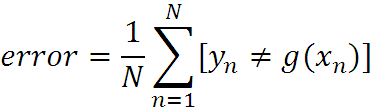 E-in: for training set
E-out: for testing set
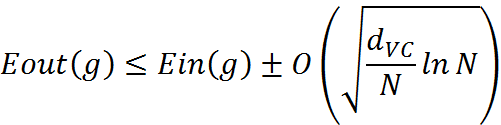 What are we seeking?
Under-fitting  VS. Over-fitting (fixed N)
error
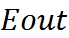 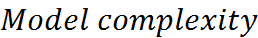 (model = hypothesis + loss functions)
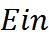 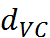 Learning techniques
Supervised learning categories and techniques
Linear classifier (numerical functions)	
Parametric (Probabilistic functions) 
Naïve Bayes, Gaussian discriminant analysis (GDA), Hidden Markov models (HMM), Probabilistic graphical models 	
Non-parametric (Instance-based functions) 
K-nearest neighbors, Kernel regression, Kernel density estimation, Local regression
Non-metric (Symbolic functions) 
Classification and regression tree (CART), decision tree 	
Aggregation
Bagging (bootstrap + aggregation), Adaboost, Random forest
Learning techniques
Linear classifier
Techniques: 
Perceptron
Logistic regression 
Support vector machine (SVM) 
Ada-line
Multi-layer perceptron (MLP)
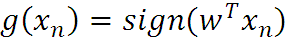 , where w is an d-dim vector (learned)
Learning techniques
Using perceptron learning algorithm(PLA)
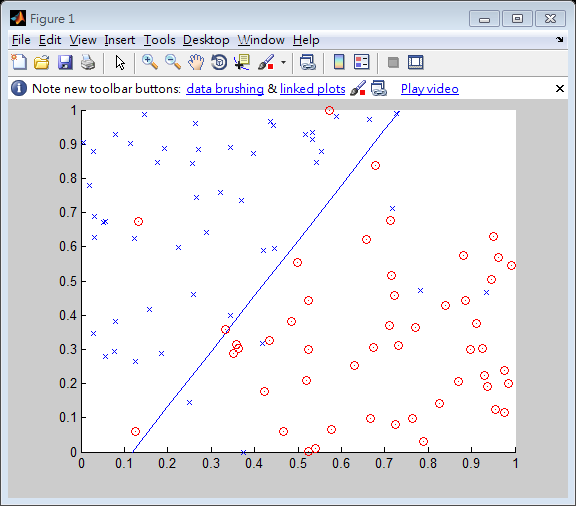 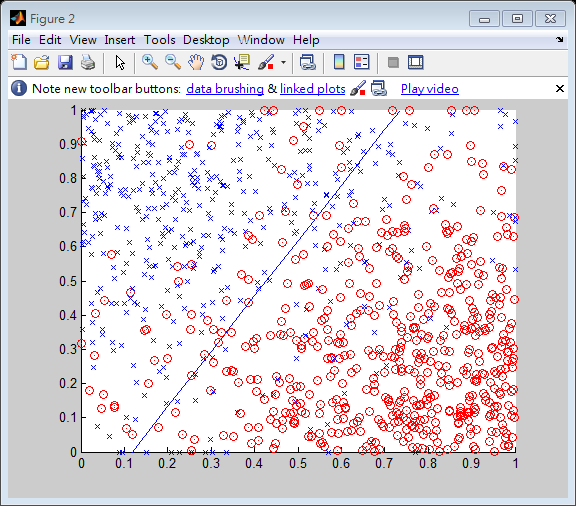 Training
Testing
Error rate: 0.10
Error rate: 0.156
Learning techniques
Using logistic regression
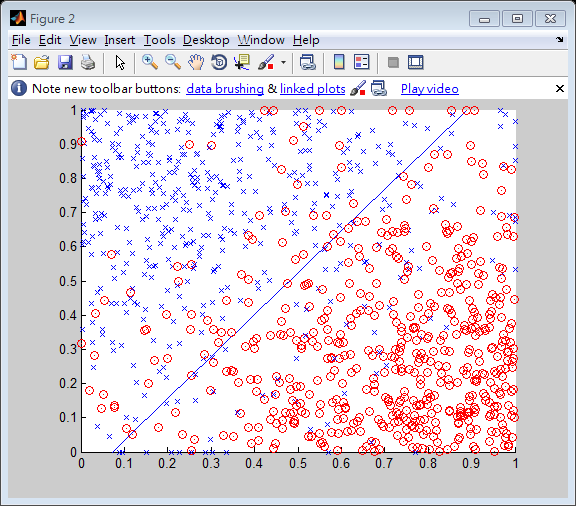 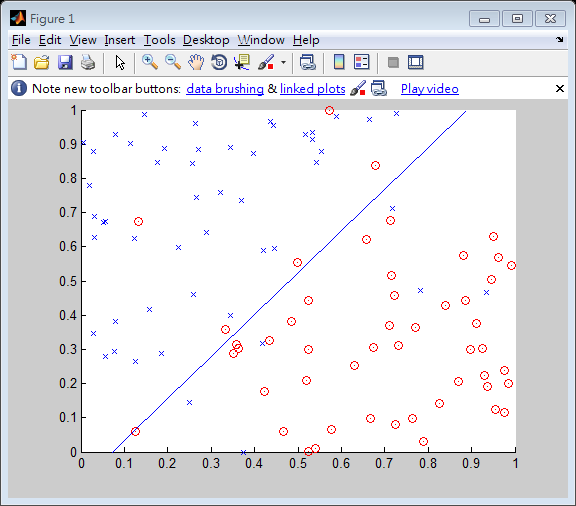 Testing
Training
Error rate: 0.11
Error rate: 0.145
Learning techniques
Non-linear case
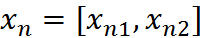 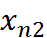 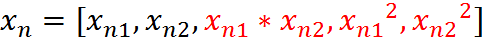 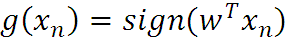 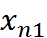 Support vector machine (SVM):
Linear to nonlinear: Feature transform and kernel function
Learning techniques
Unsupervised learning categories and techniques
Clustering
K-means clustering
Spectral clustering 	
Density Estimation 	
Gaussian mixture model (GMM) 	
Graphical models 
Dimensionality reduction 	
Principal component analysis (PCA) 	
Factor analysis
Applications
Face detection
Object detection and recognition
Image segmentation
Multimedia event detection
Economical and commercial usage
Conclusion
We have a simple overview of some techniques and algorithms in machine learning. Furthermore, there are more and more techniques apply machine learning as a solution. In the future, machine learning will play an important role in our daily life.
Reference
[1] W. L. Chao, J. J. Ding, “Integrated Machine Learning Algorithms for Human Age Estimation”, NTU, 2011.